ТЕХНОЛОГИЯ 
РАЗВИТИЯ КРИТИЧЕСКОГО МЫШЛЕНИЯ ЧЕРЕЗ ЧТЕНИЕ И ПИСЬМО
Колганова Н.В.
 учитель русского языка и литературы, МБОУ Зимовниковская СОШ №1
Критическое мышление — это
способность ставить новые, полные смысла вопросы;
вырабатывать разнообразные, подкрепляющие аргументы;
принимать независимые продуманные решения
это целостная система, формирующая навыки работы с информацией в процессе чтения и письма (является общепедагогической, надпредметной).
ТРКМЧП
Цели:  формирование культуры чтения,
стимулирование самостоятельной поисковой творческой деятельности
1
1
2
3
Рефлексия 
обучающийся формирует личностное отношение к тексту и фиксирует его либо с помощью собственного текста, либо своей позиции в дискуссии.
Осмысление
содержательная, в ходе которой и происходит непосредственная работа обучающегося с текстом, причём работа направленная, осмысленная
Вызов
у обучающихся активизируются 
знания, пробуждается интерес к теме, определяются цели изучения учебного материала
Стадии ТРКМЧП
2
Мастер-класс 
«БУКЕТ 
ЖЕНСКИХ ОЧАРОВАНИЙ»
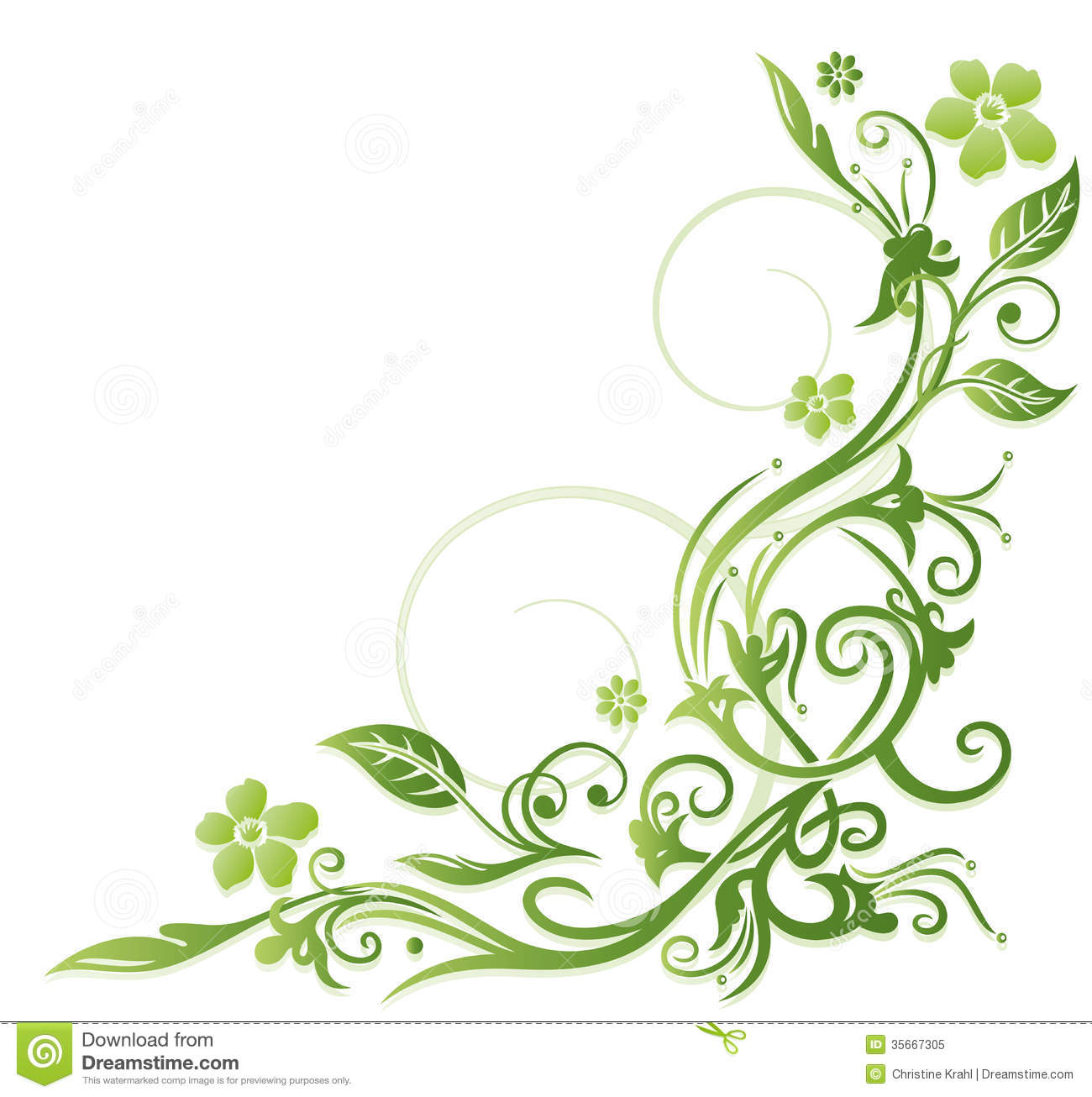 3
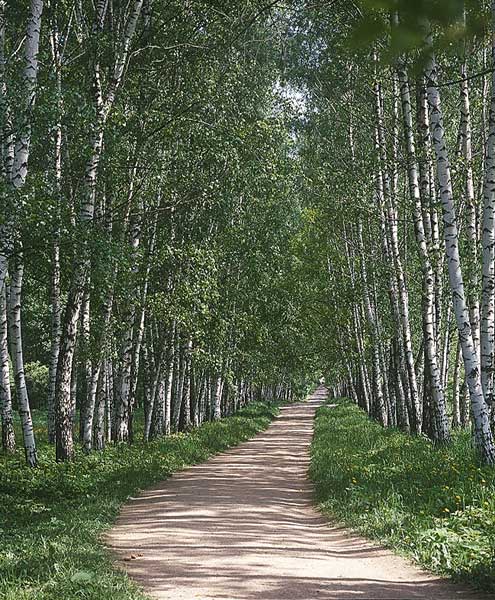 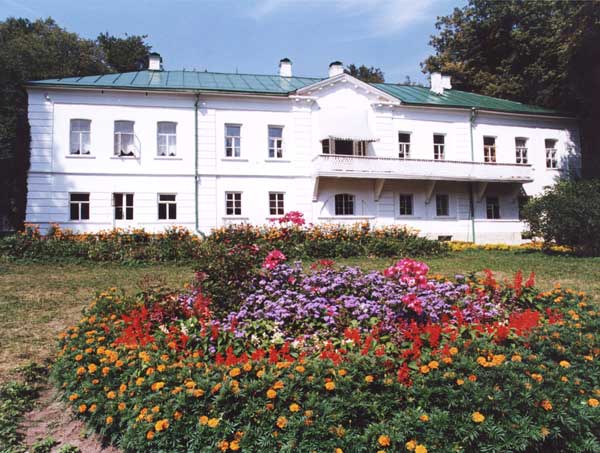 Лев Николаевич Толстой
4
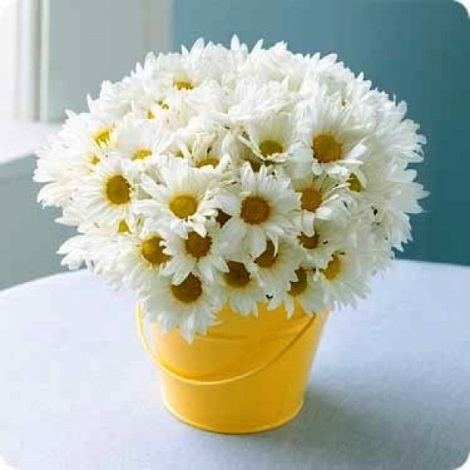 С цветами женщину сравните:Она прекрасна, как бутон,Всю прелесть юности вдохните –Весь образ чудом окружен.Затем, с годами расцветая,И распускаясь, как цветок,Живет она, благоухая,Пуская маленький росток.Соцветья соком наполняя,Без влаги вянут лепестки.Воде подобно исцеляя,Любовь и ласки ей близки.Но годы мчатся беспощадно,И у цветов не долог век.И лепестки терять досадно...Как жаль, что смертен человек.
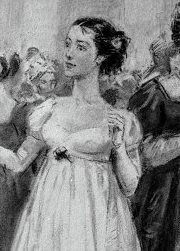 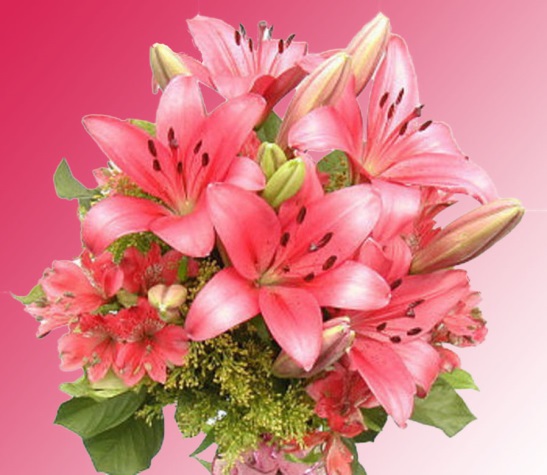 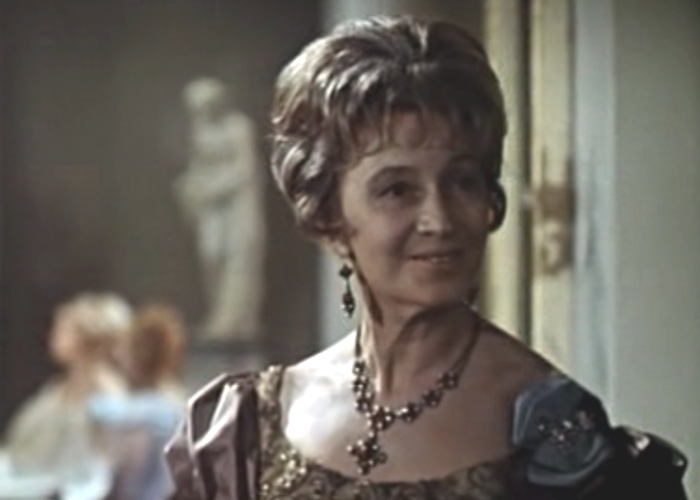 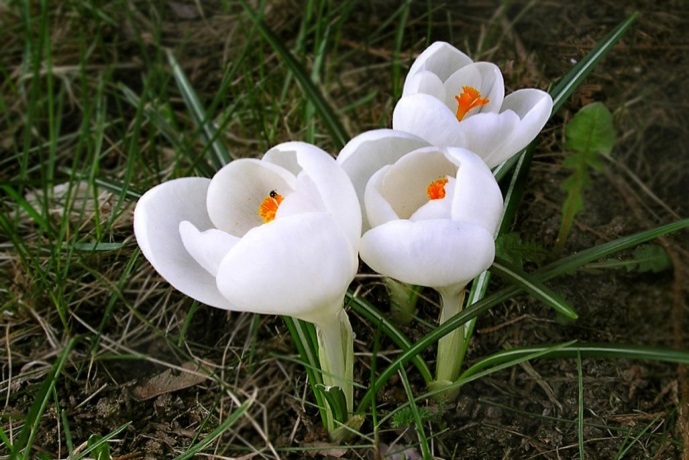 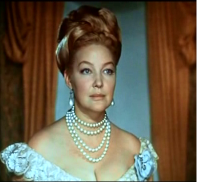 5
Наташа Ростова
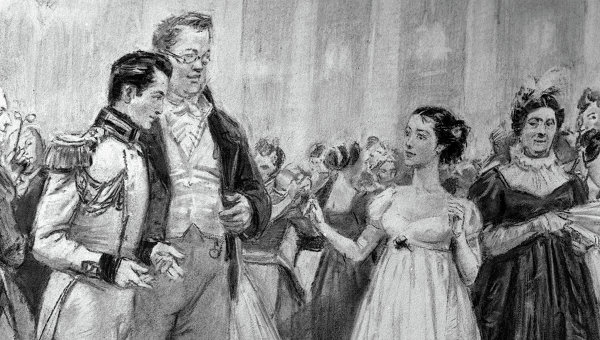 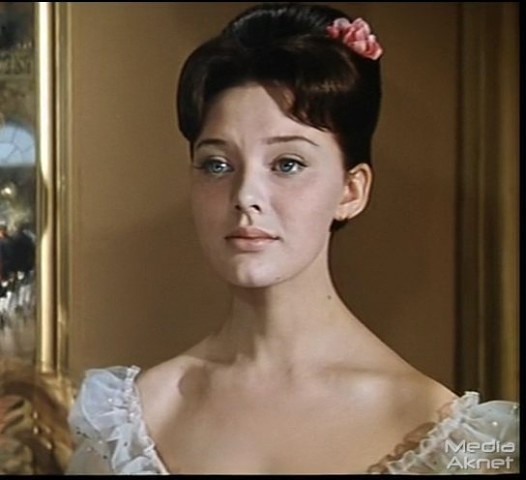 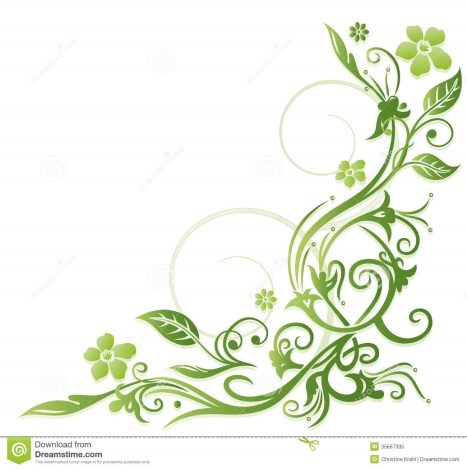 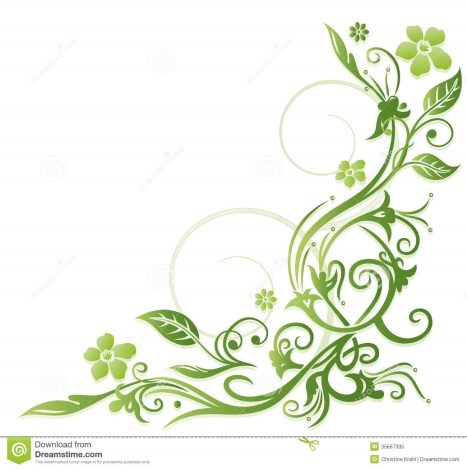 6
7
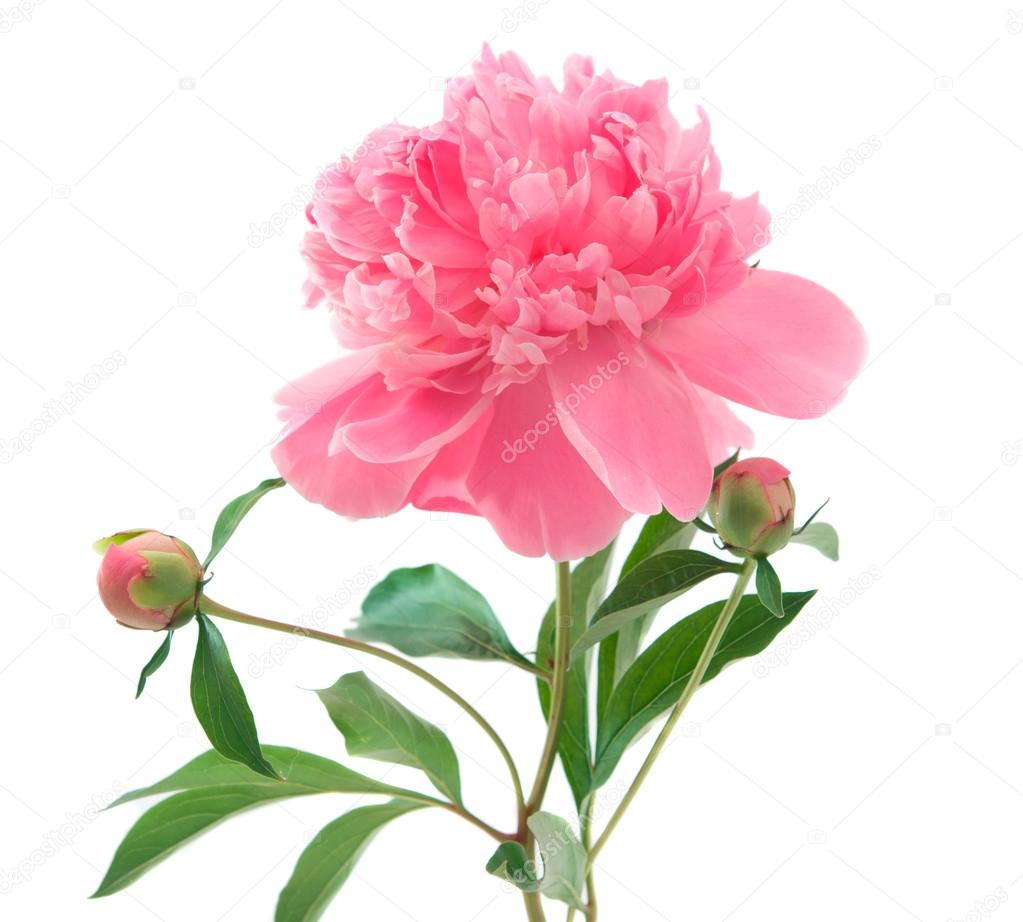 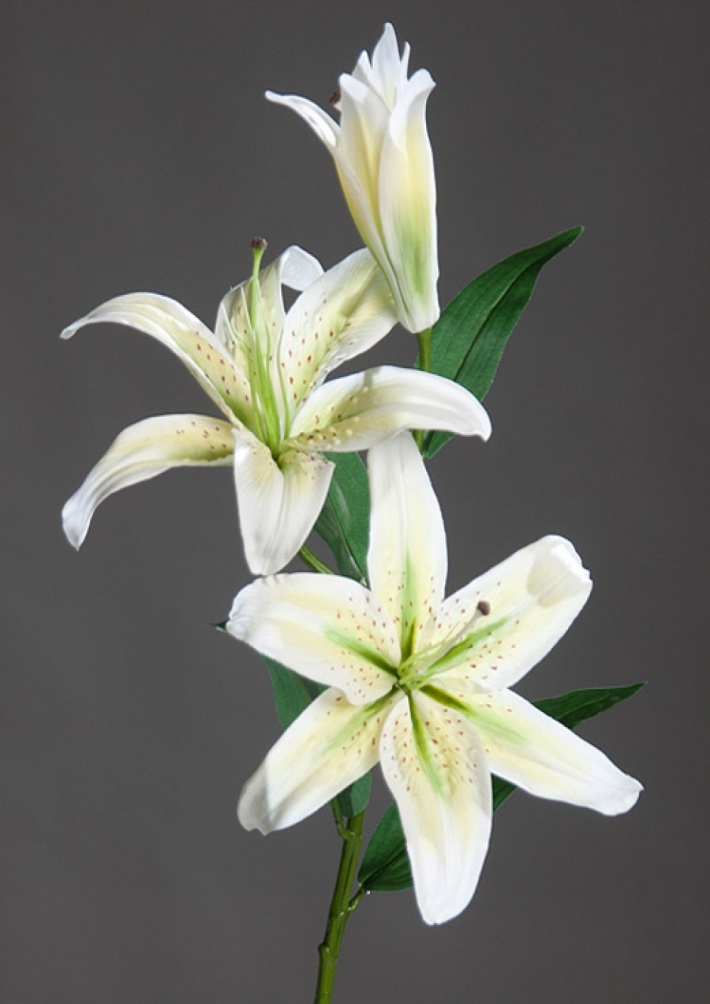 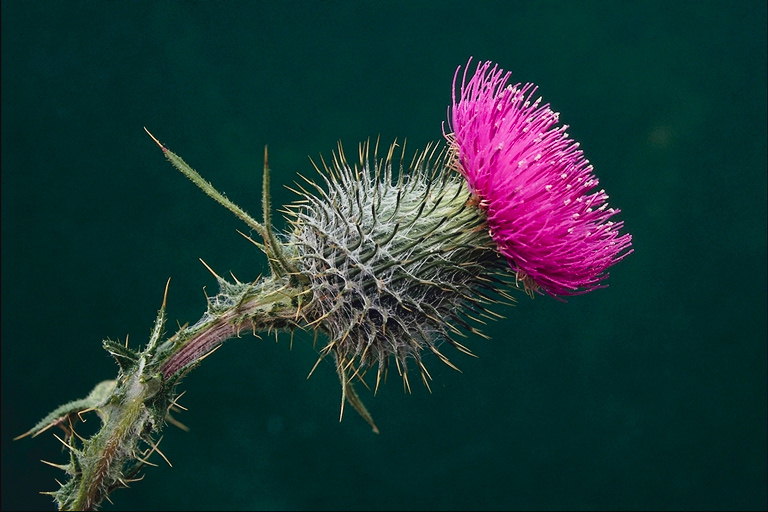 8
Элен Курагина
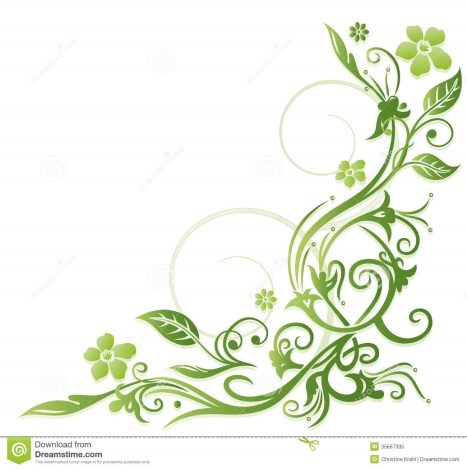 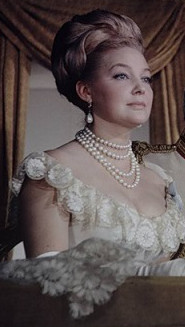 9
10
Лиза Болконская
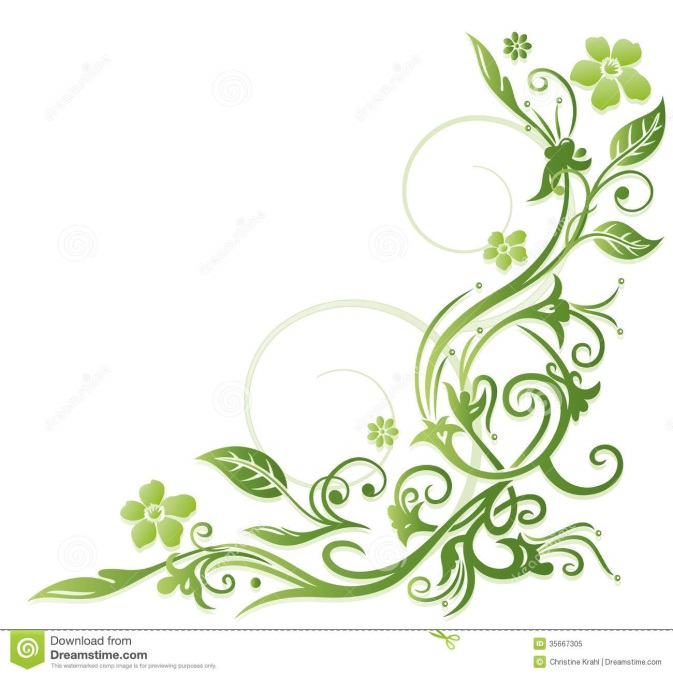 11
12
Источники:Асмолов А.Г., Г.В. Бурменская, И.А. Володарская и др. Формирование универсальных учебных действий в основной школе: от действия к мысли. Система заданий: пособие для учителя /; под ред. А.Г.Асмолова. – М.: Просвещение, 2010. – 159 с.: ил.                                                                        Загашев И.О., Заир-Бек С.И., Муштавинская И.В., Учим детей мыслить критически.- С-Пб: “Альянс “Дельта” совм. С издательством “Речь”, 2003.    Загашев И.О., С.И.Заир – Бек. Критическое мышление: технология развития: Пособие для учителя – СПб; Альянс “Дельта”, 2003.Заир-Бек С.И., И.В.Муштавинская. Развитие критического мышления на уроке: Пособие для учителя. – М.: Просвещение, 2004.https://stihi.ru/2018/06/19/5909 https://obrazovaka.ru/sochinenie/voyna-i-mir/zhenskie-obrazy-v-romane.html https://r-book.club/russian-classics/lev-tolstoj/vojna-i-mir-zhenskie-obrazu.htmlhttps://www.culture.ru/movies/467/voina-i-mir